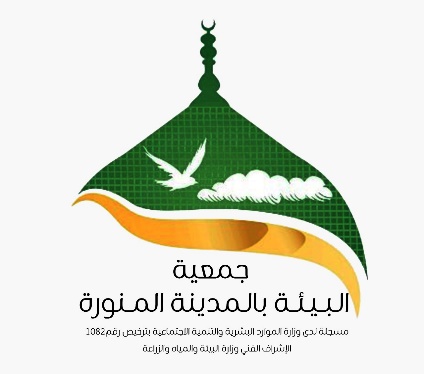 إيجاز لمذكرات تفاهم جمعية البيئة بالمدينة المنورة مع الجهات ذات العلاقة
الجهة:الإدارة العامة للتعليم
حالة الشراكة:اتفاقية تعاون
أهداف الشراكة:
أهداف الاتفاقية:
التنسيق والتعاون للوصول لطلاب وطالبات المدارس للمراحل المختلفة لتثقيفهم وتشجيعهم على حماية البيئة والمحافظة على مواردها للأجيال القادمة.   
التنسيق مع مدراء ومديرات المدارس والاتفاق على استراتيجية لتوجيه المدرسين بغرس الحس البيئي لدى الطلاب والطالبات.   
التنسيق مع مشرفي العلوم للمشاركة في تقديم المناهج اللاصفية واصطحاب الطلاب لمواقع النشاطات البيئية للوقوف على طبيعة عملها.
الجهة:جامعة طيبة
حالة الشراكة:مذكرة تفاهم
أهداف الشراكة:
أهداف مذكرة التفاهم:
التعاون والتنسيق فيما يخص المحافظة على البيئة و تحقيق التنمية المستدامة في المدينة المنورة.
تشجيع تنفيذ البرامج التثقيفية البيئية بهدف تركيز الاهتمام نحو مستقبل المنطقة لا سيما و هي من المناطق الاستراتيجية التي تستقبل ضيوف الرحمن على مدار العام .
اطلاق مبادرات مشتركة بين الطرفين .
تشجيع العمل التطوعي الخدمي فيما يخص البيئة.
المساهمة في تحسين بيئة المدينة المنورة.
حالة الشراكة:اتفاقية تعاون
الجهة:جامعة الأمير مقرن
أهداف الشراكة:
مجالات التعاون 
يتجه التعاون بين الطرفين إلى المجالات المشتركة بينهما وأخصها مجال دعم وتبني بعض مشاريع الجمعية حسب الاتفاق بين الطرفين
وتصميم وتطوير واعداد الحقائب التدريبية والتفاعلية *بالإضافة الى مجال التأهيل والتدريب والتطوير
واقامة الفعاليات المرتبطة بذلك 
وتقديم الخدمات والحلول الاستشارية وأي مجالً آخر يكون فيه للطرفين اهتمام وأنشطة وبرامج متطابقة ذات أهداف مشتركة. وبشكل خاص يتمثل تعاون الطرفين في الممارسات التالية:-
التعاون والتنسيق فيما يخص المحافظة على البيئة وتحقيق التنمية المستدامة في المدينة المنورة .
تشجيع المجتمع بتنفيذ البرامج التثقيفية والتوعوية البيئية بهدف تركيز الاهتمام نحو مستقبل المنطقة لا سيما وهي من المناطق الاستراتيجية التي تستقبل ضيوف الرحمن على مدار العام .
رعاية ودعم مشروع أو اكثر من مشاريع الجمعية .
اطلاق مبادرات مشتركة بين الطرفين.
المساهمة في تحسين بيئة المدينة المنورة .
تبني تطوير المشاريع البيئية من خلال التخطيط والشراكة الاستراتيجية.
الجهة:المركز الوطني لتنمية الغطاء النباتي ومكافحة التصحر
حالة الشراكة:مذكرة تفاهم
أهداف الشراكة:
تهدف المذكرة إلى التعاون بين الطرفين:
لإعادة تأهيل بعض المواقع التي يشرف عليها من روضات وفيضات وأودية ومنتزهات من خلال الحماية والتشجير والتنظيم .
عمل الحملات الإعلامية المتخصصة بالبيئة وورش العمل.
الجهة:جمعية المهندسين الزراعيين
حالة الشراكة:مذكرة تفاهم
أهداف الشراكة:
التنسيق بين الجانبين في التخطيط للمشاريع الهادفة لتوعية المجتمع والمسؤولين في مجال البيئة من خلال المهندسين والمختصين في المجال
تشجيع تنفيذ البرامج التثقيفية والتوعية البيئية بهدف تركيز الاهتمام نحو:  إماطة الأذى
توسيع الرقعة الخضراء
الجهة:مجلس حي بير عثمان، الأمانة العامة
حالة الشراكة:مذكرة تفاهم
أهداف الشراكة:
التواصل والتعاون على البر والتقوى بين المؤسسات والجمعيات والجهات الاجتماعية في القطاعين العام والخاص لما فيه مصلحة المجتمع
إبراز الجهود المباركة للجهات الملتزمة بمفهوم الشراكة المجتمعية والمسؤولية الاجتماعية خدمةً للملكة العربية السعودية بكافة شرائحها وأطيافها
الجهة:جمعية تنمية وتطوير المسؤولية الاجتماعية
حالة الشراكة:مذكرة تعاون
أهداف الشراكة:
التعاون والتنسيق فيما يخص العمل التطوعي في مجالات حملات التشجير والتنظيف بهدف المحافظة على البيئة وتحقيق التنمية المستدامة في المدينة المنورة.
تشجيع العمل التطوعي الخدمي فيما يخص البيئة.
تعزيز والتوعية بمفهوم المسؤولية المجتمعية لدى الأفراد والمؤسسات وغرس روح المواطنة في المجتمع وتنمية الشعور بالمسؤولية.
المساهمة في تطوير المشروعات التنموية.
المساهمة في قياس الأثر التنموي لبرامج المسؤولية الاجتماعية.
الجهة:الجمعية التعاونية للتدريب والدراسات الاستشارية
حالة الشراكة:مذكرة تعاون
أهداف الشراكة:
تقديم مختلف الدورات التدريبية والاستشارات والفعاليات ذات العلاقة بالتدريب من خلال الطرف الأول للطرف الثاني.
يتبنى الطرف الأول المبادرات المشتركة في مجال تخصصه مع الطرف الثاني بكل احترافية من خلال فريق الطرفين.
يقوم الطرف الأول باعتماد الدورات أو الأمسيات المتفق عليها بين الطرفين وإصدار شهادتها بعد سداد رسوم الاعتماد.
الجهة:شركة طيبة للاستثمار
حالة الشراكة:اتفاقية تعاون
أهداف الشراكة:
تنظيم ثمان فعاليات ربع سنوية بتجميع المتطوعين لتنظيف بعض المواقع في المدينة المنورة وتزويد المتطوعين بالأدوات اللازمة لذلك وتوفير وسائل السلامة لهم.
ومساهمة الشركة بمبلغ 55،000 ريال نظير القيام بالفعاليات.
الجهة:مدينة المعرفة الاقتصادية
حالة الشراكة:مذكرة تعاون
أهداف الشراكة:
المشاركة في تفعيل دور المسؤولية المجتمعية وبناء مستقبل مستدام عبر دعم القضايا المهمة والمشاركة في الأيام العالمية ونشر الوعي لكافة شرائج المجتمع في الأماكن العامة أو التابعة لمدينة المعرفة الاقتصادية بالتنسيق بين الطرفين
الجهة:مدارس الحياة الخاصة
حالة الشراكة:إطار عمل مشترك
أهداف الشراكة:
تأتي هذه المشاركة تماشياً مع رؤية المملكة 2030 في حماية البيئة والموارد الطبيعية لتحقيق التنمية المستدامة ورفاهية المجتمع، كما تؤكد على على أهمية التشجير في الحفاظ على التوازن البيئي ودوره في تنقية الهواء ومكافحة مصادر تلوثه وإضفائه الطابع الجمالي داخل مدارس الحياة والمنطقة المحيطة بها.لتكون المدارس والمناطق المحيطة بيئة صحية مثالية لتحسين البيئة
الجهة:فريق رؤفاء التطوعي
حالة الشراكة:مذكرة تعاون
أهداف الشراكة:
أهداف مذكرة التفاهم: 
التعاون والتنسيق فيما يخص خدمة المجتمع  بجميع فئاته ويشمل حملات التشجير والتنظيف بهدف المحافظة على البيئة و تحقيق التنمية المستدامة في المدينة المنورة.
تشجيع تنفيذ البرامج التثقيفية والتوعوية البيئية بهدف تركيز الاهتمام نحو توعية أفراد المجتمع والفئات الخاصة إماطة الأذى وتوسيع الرقعة الخضراء لا سيما وأن منطقة المدينة المنورة تعد من المناطق الاستراتيجية التي تستقبل ضيوف الرحمن على مدار العام.
اطلاق مبادرات مشتركة بين الطرفين.
تشجيع العمل التطوعي الخدمي فيما يخص البيئة.
المساهمة في تحسين بيئة المدينة المنورة.
الجهة:مركز مهارات للعمل التطوعي
حالة الشراكة:مذكرة تفاهم
أهداف الشراكة:
أهداف مذكرة التفاهم: 
التعاون والتنسيق فيما يخص العمل التطوعي في مجال حملات التشجير والتنظيف بهدف المحافظة على البيئة و تحقيق التنمية المستدامة في المدينة المنورة.
تشجيع تنفيذ البرامج التثقيفية والتوعوية البيئية بهدف تركيز الاهتمام نحو إماطة الأذى وتوسيع الرقعة الخضراء لا سيما وأن منطقة المدينة المنورة تعد من المناطق الاستراتيجية التي تستقبل ضيوف الرحمن على مدار العام.
اطلاق مبادرات مشتركة بين الطرفين 
تشجيع العمل التطوعي الخدمي فيما يخص العمل البيئي 
المساهمة في تحسين بيئة المدينة المنورة
الجهة:عيادة ديللي التطوعية
حالة الشراكة:إطار عمل مشترك
أهداف الشراكة:
مجال التعاون بين الطرفين:
التثقيف والتوعية في مجالات الرفق بالحيوان داخل وخارج المنطقة السكنية.
الاهتمام بالنظافة العامة للمكان لمربي الحيوانات الأليفة 
مشاركة متطوعي الجمعية في حالات الإنقاذ الخارجي والدورات التدريبية.
إتاحة الفرصة للطرف الثاني الاستفادة من منشآت الطرف الأول بالتنسيق المسبق حسب المواعيد المتوفرة.
مشاركة الطرف الثاني في فعاليات الطرف الأول المتعلقة بالطرفين
الجهة:نادي هايكنج المدينة
حالة الشراكة:مذكرة تفاهم
أهداف الشراكة:
أهداف مذكرة التفاهم:
التعاون والتنسيق فيما يخص حملات التشجير والتنظيف بهدف المحافظة على البيئة و تحقيق التنمية المستدامة في المدينة المنورة.
تشجيع تنفيذ البرامج التثقيفية والتوعوية البيئية بهدف تركيز الاهتمام نحو إماطة الأذى وتوسيع الرقعة الخضراء لا سيما وأن منطقة المدينة المنورة تعد من المناطق الاستراتيجية التي تستقبل ضيوف الرحمن على مدار العام.
اطلاق مبادرات مشتركة بين الطرفين 
تشجيع العمل التطوعي الخدمي فيما يخص البيئة 
المساهمة في تحسين بيئة المدينة المنورة
الجهة:فريق فرسان الصفة التطوعي
حالة الشراكة:مبادرة
أهداف الشراكة:
تدشين مبادة طيبة الخضراء بالشراكة المجتمعية بين أكاديمية أجيال فرسان الصفة التطوعية وجمعية البيئة بتاريخ 12/10/1443ه.
لتحقيق رؤية السعودية الخضراء إدراكا لأهمية وجود إطار تعاون بينهما للإضطلاع بالمسؤوليات بصورة أكثر فعالية في المجالات المختلفة لخدمة المجتمع المديني.
شركاء جمعية البيئة
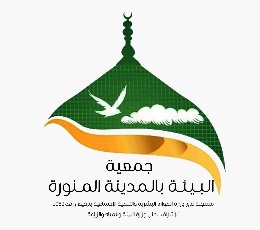 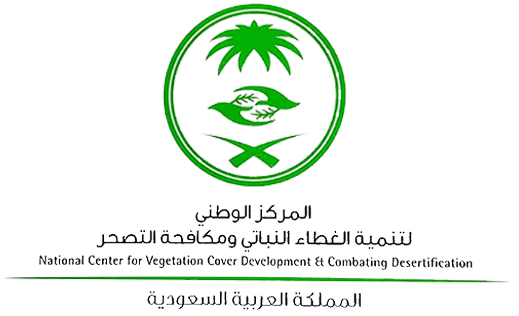 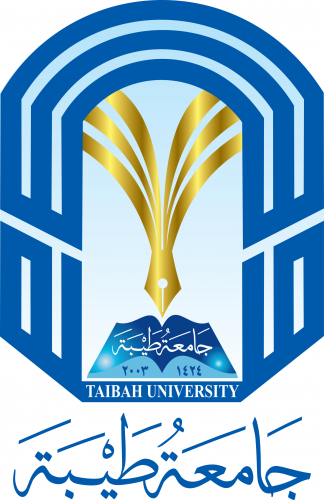 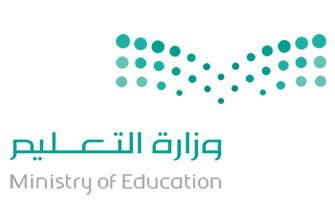 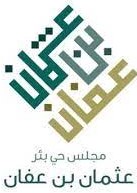 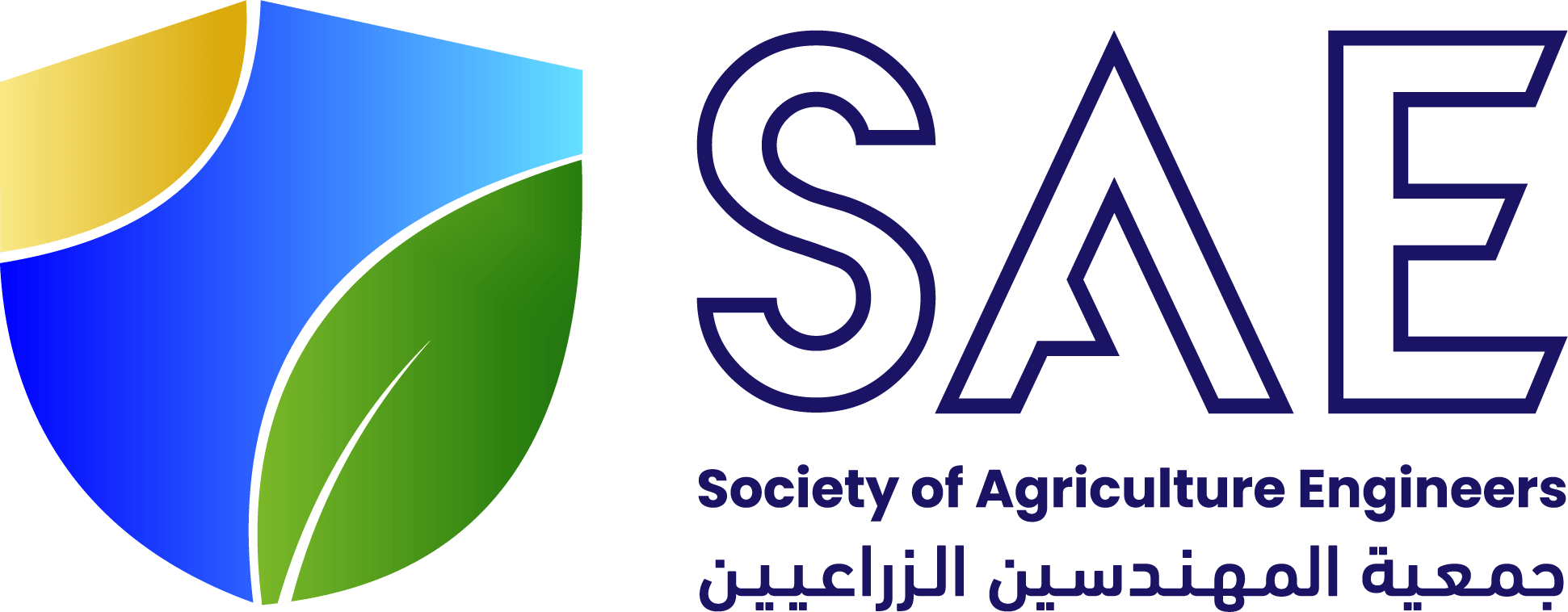 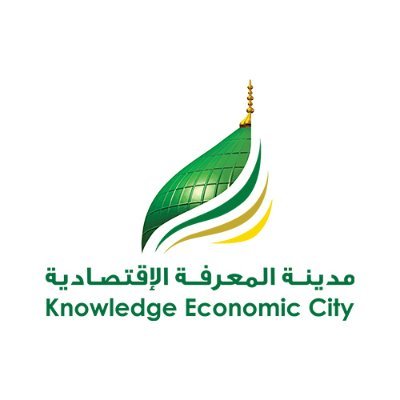 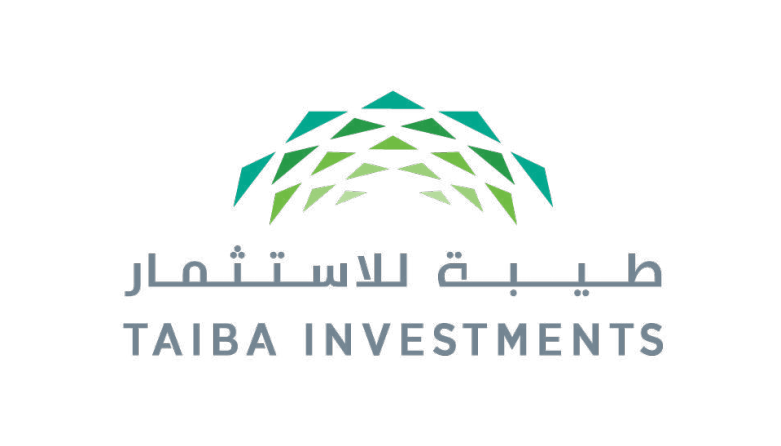 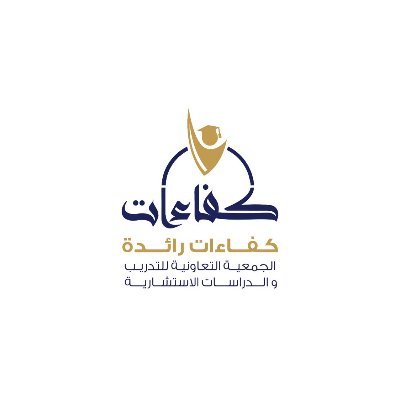 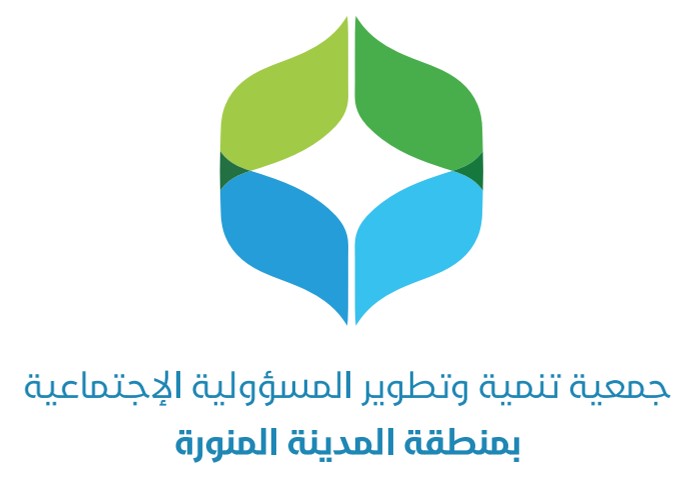 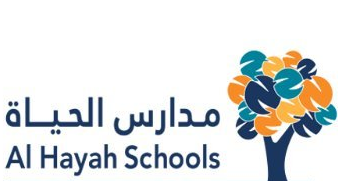 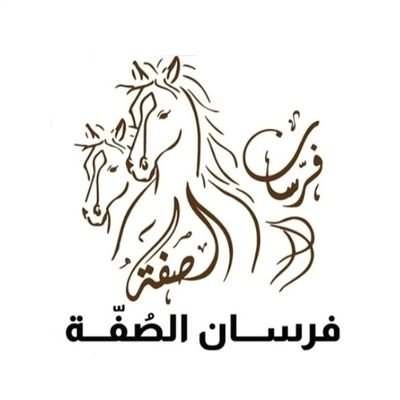 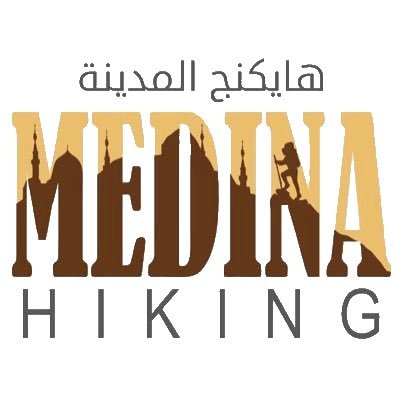 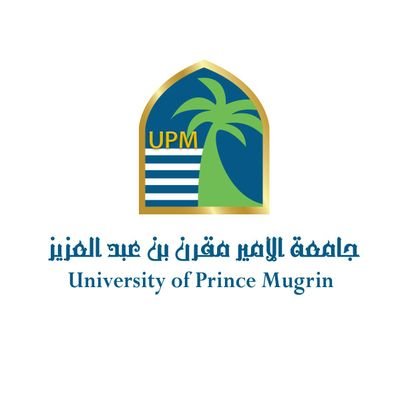 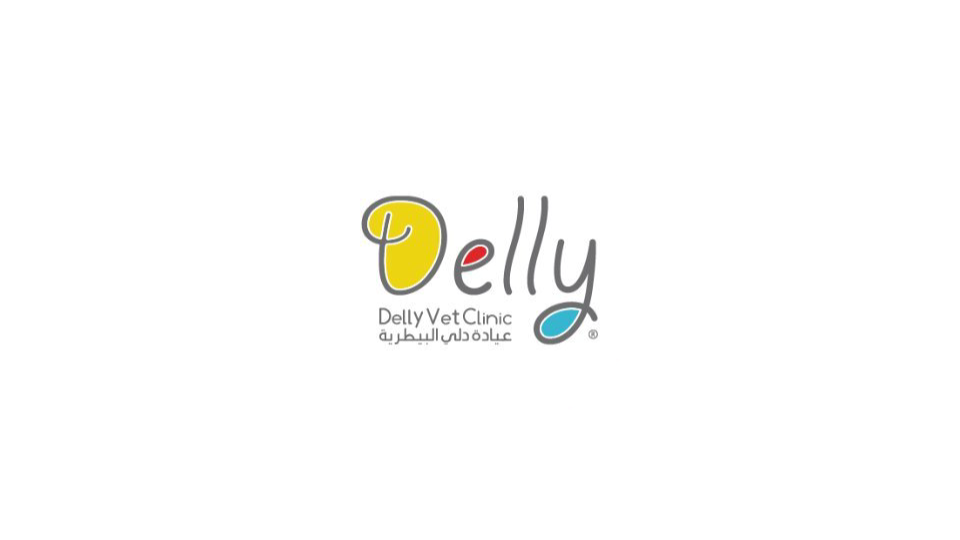 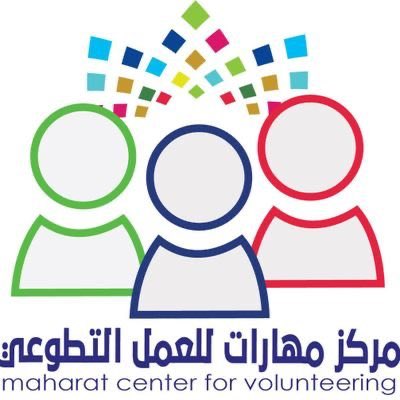 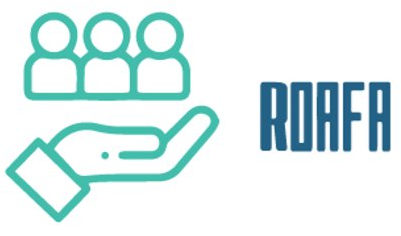